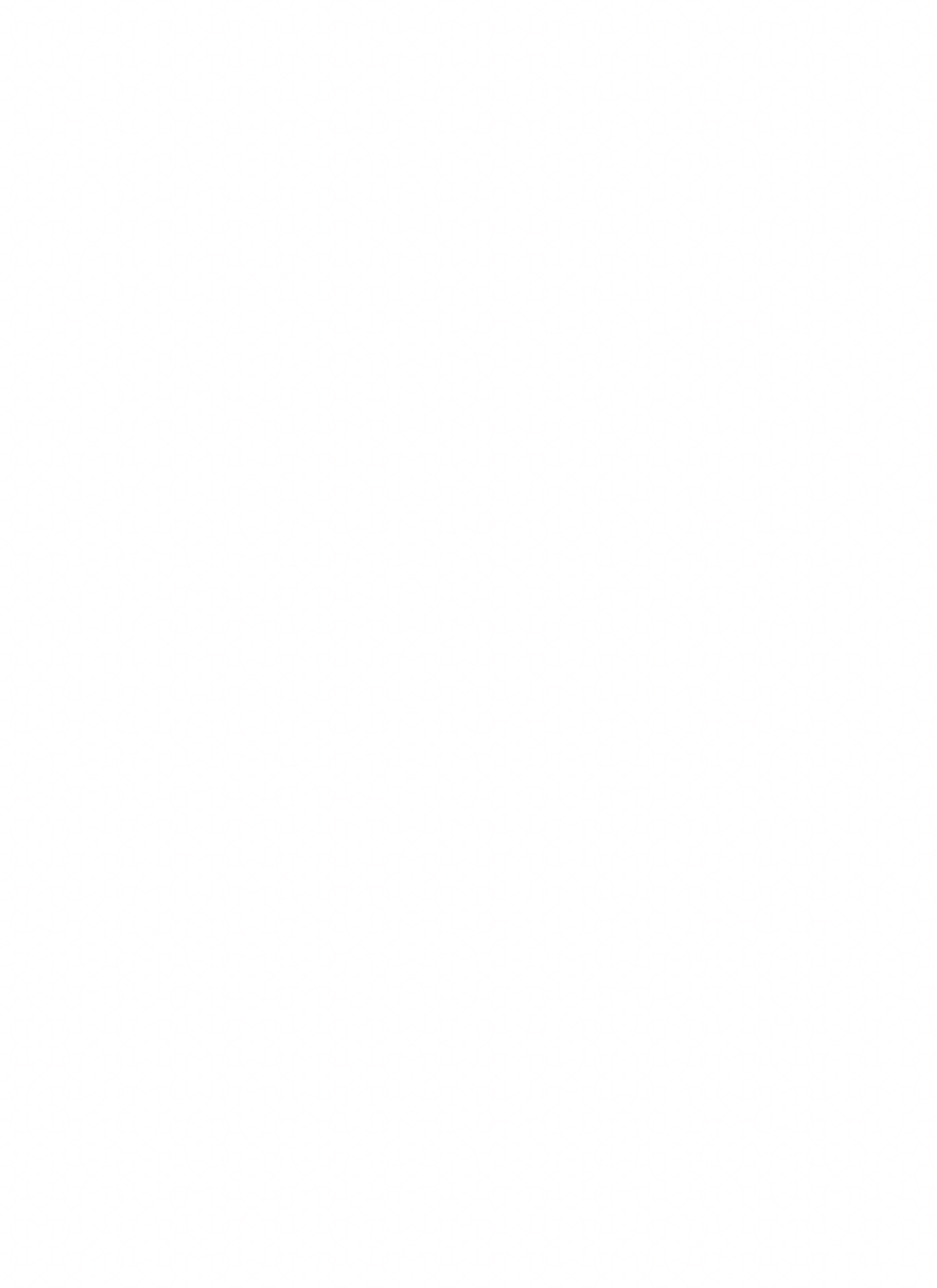 А
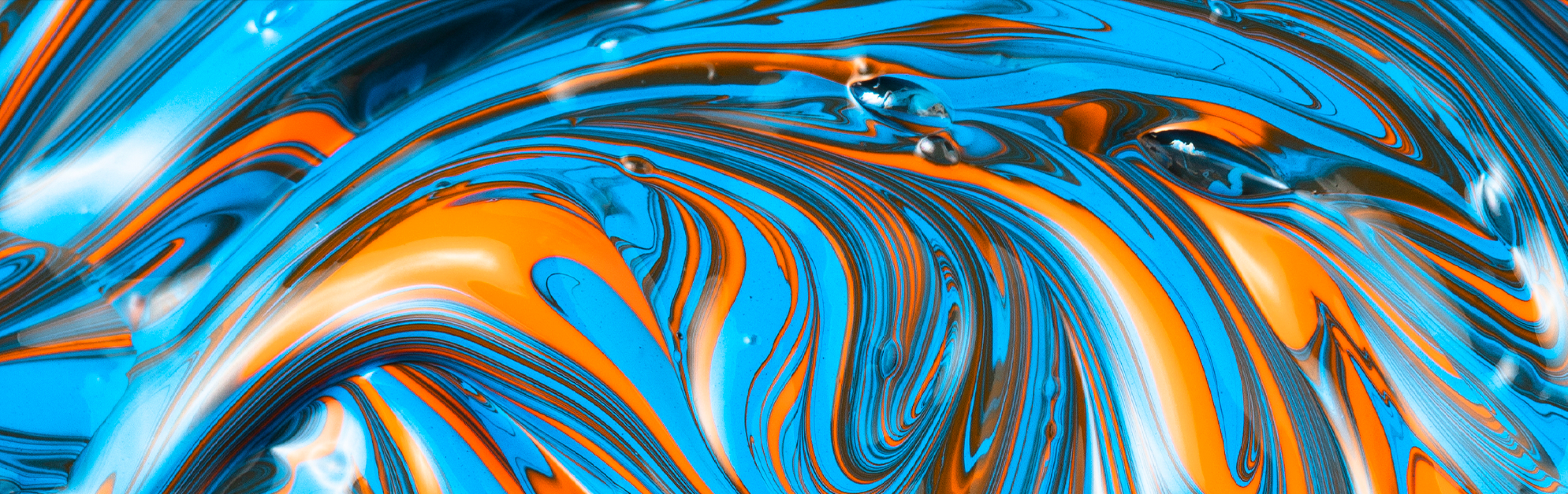 Развитие МСБ в Казахстане
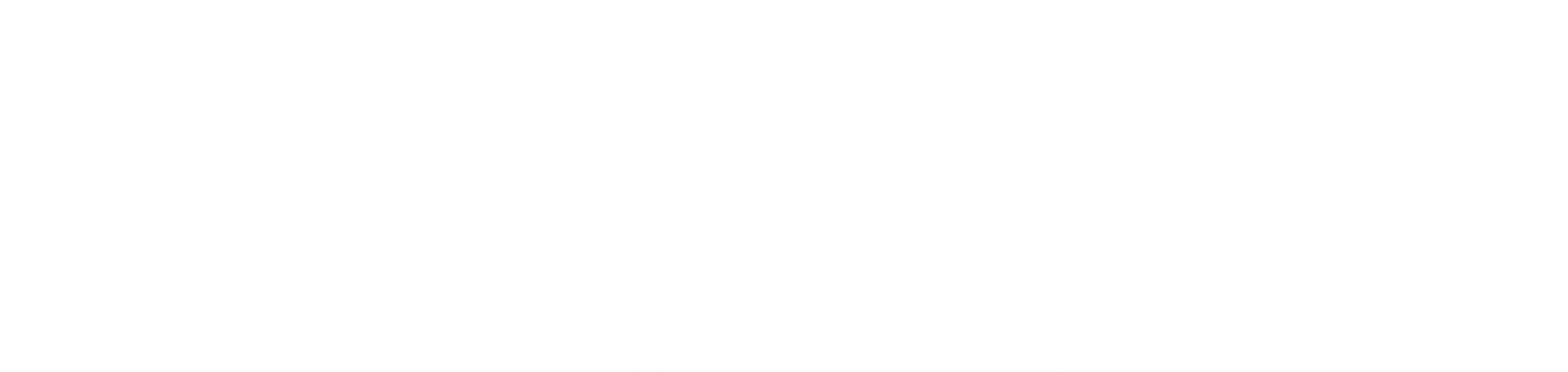 Спикер: Ануар Куандыков
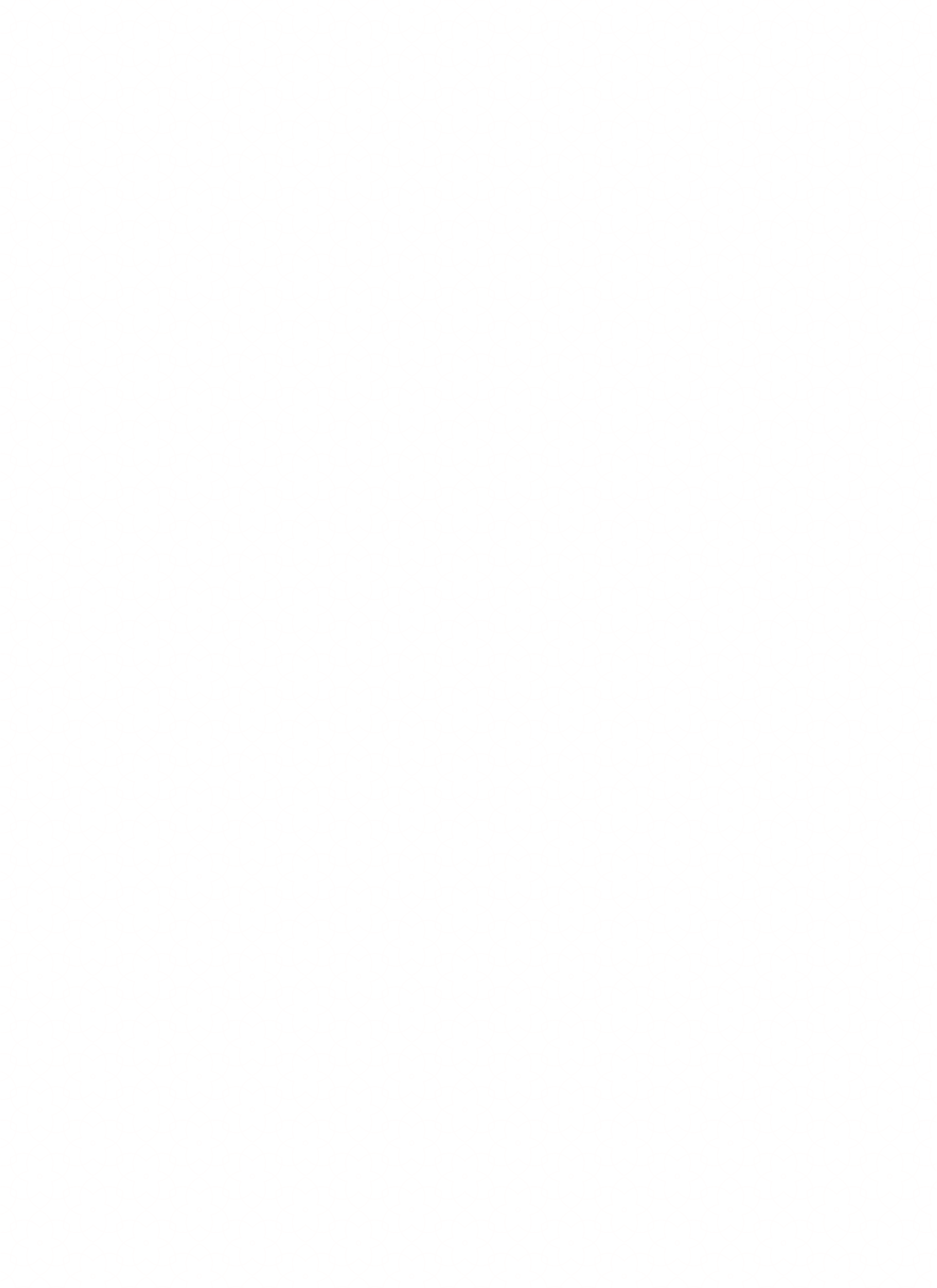 Доходы МСБ в мире
Казахстан среди лидеров развивающихся стран по доходам МСБ
Доходы МСБ на одного жителя страны, 
в сопоставимых ценах, тысяч долларов в год
1 группа
2 группа
3 группа
29 августа 2023
Развитие МСБ в Казахстане
2
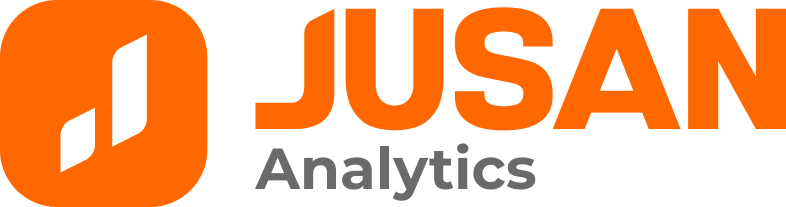 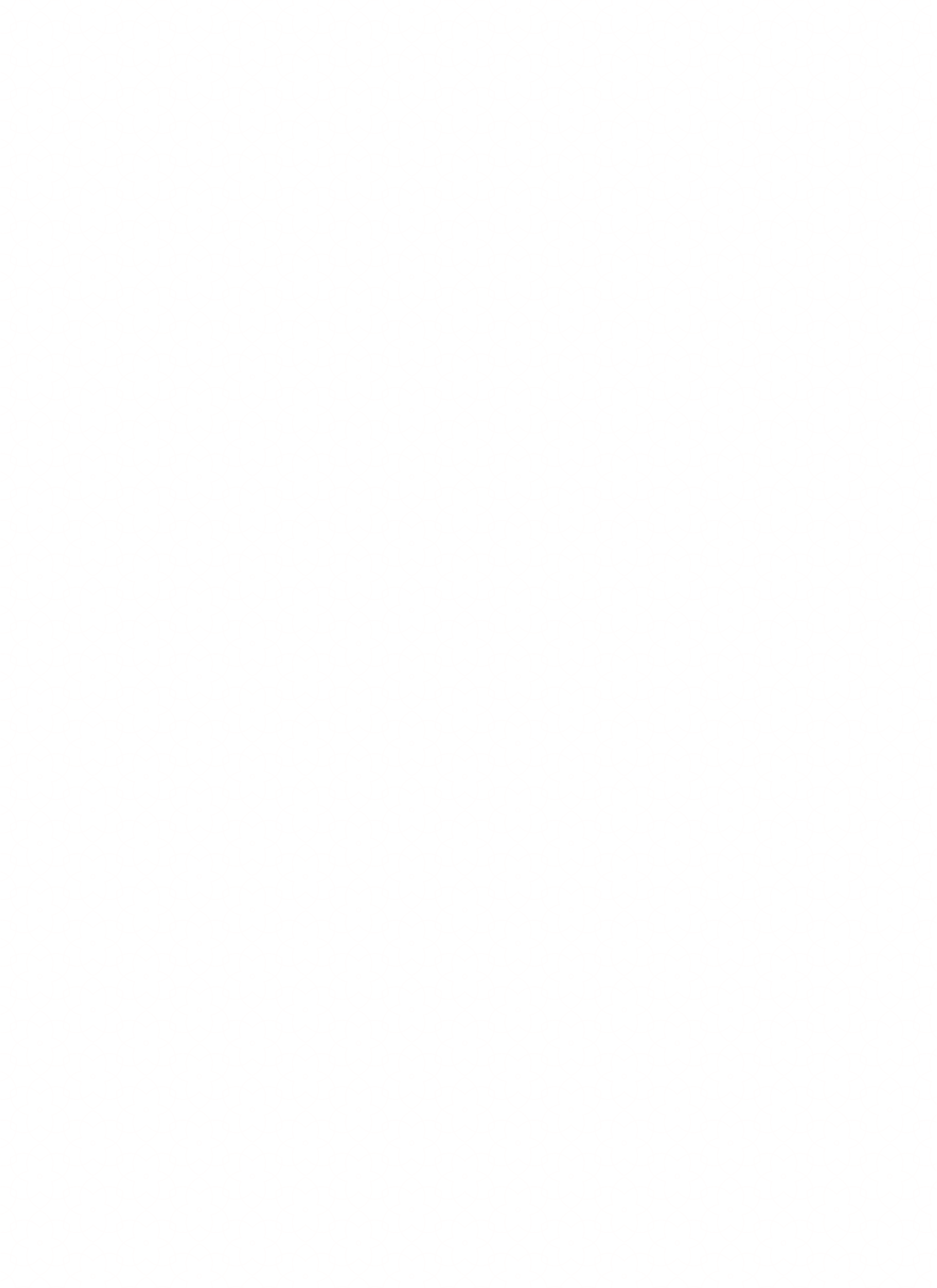 Экономические масштабы
Чем более развит МСБ, тем лучше экономика и выше доходы. В мире почти нет примеров стран с высокими доходами и низкой долей МСБ
Зависимость ВВП на душу населения от доли МСБ в ВВП
29 августа 2023
Развитие МСБ в Казахстане
3
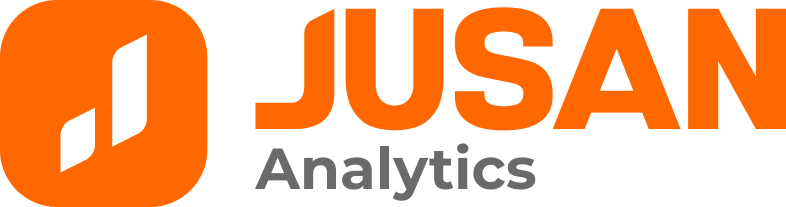 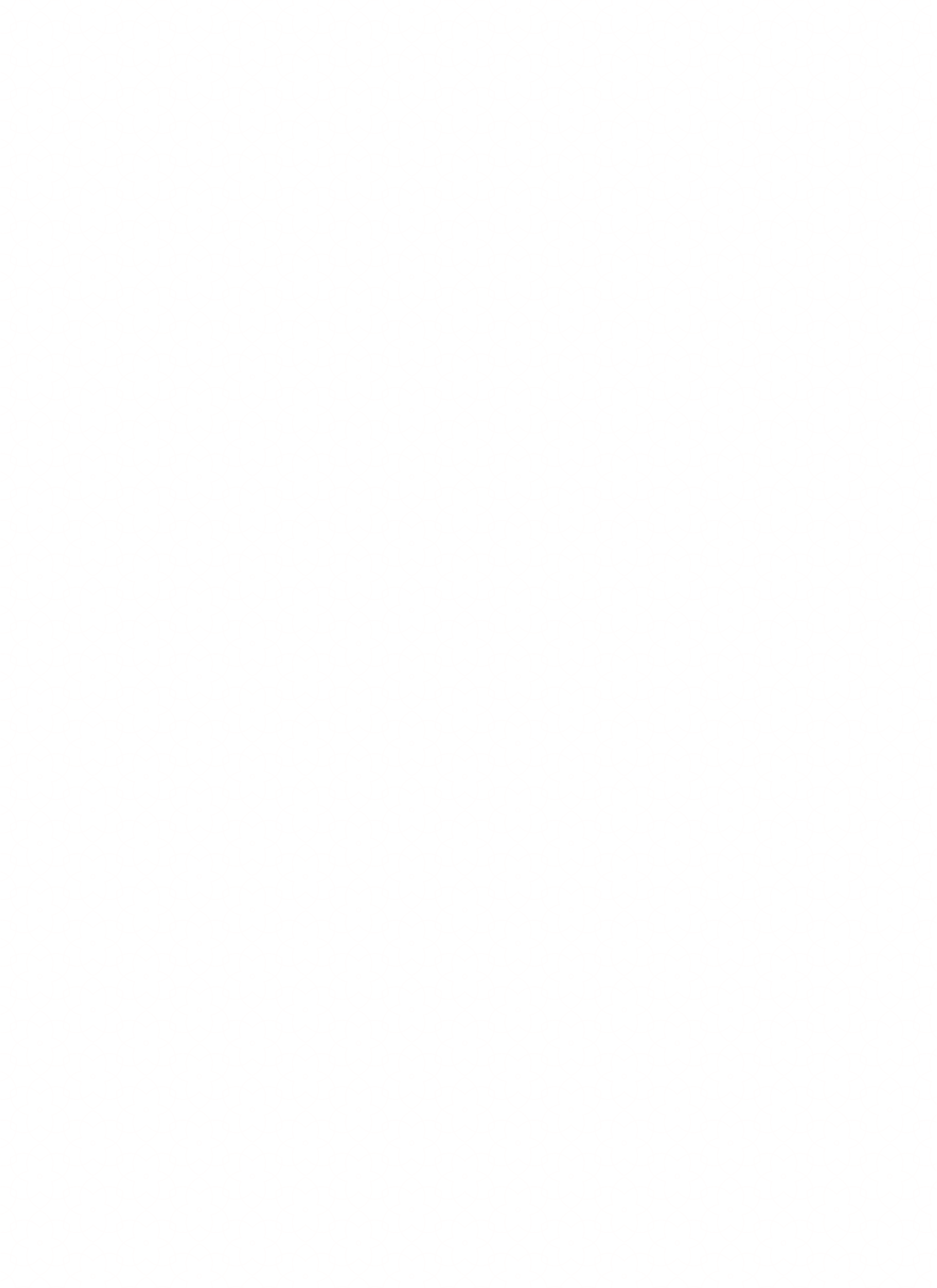 Эффективность МСБ
Производительность отечественного МСБ более чем в 6 раз ниже чем у крупного бизнеса. Это увеличивает неравенство в обществе
Производительность малых компаний относительно крупных, крупные = 100%
29 августа 2023
Развитие МСБ в Казахстане
4
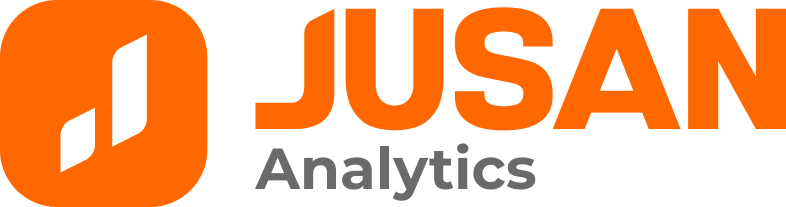 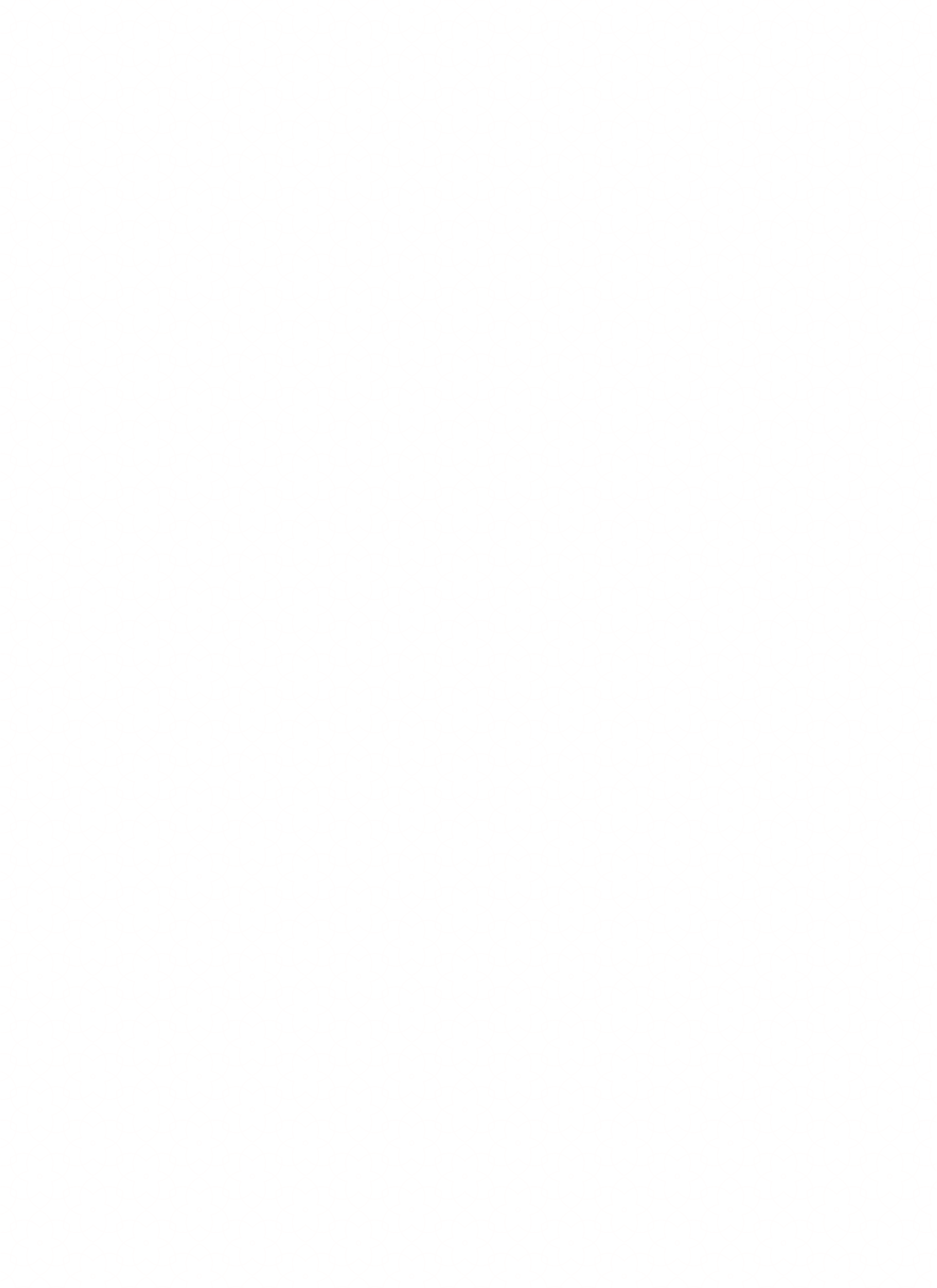 Низкая производительность ведет к низкой конкурентоспособности
Участие МСБ в экспорте товаров и услуг:
6%
в Казахстане
>20%
в странах с доходом
выше среднего
29 августа 2023
Развитие МСБ в Казахстане
5
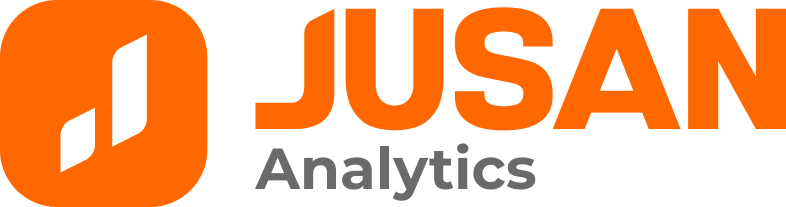 Уровень пятилетней выживаемости в Казахстане – около 30%
Мы проанализировали жизненный путь малых компаний, открытых в 2018г
262 тыс.
малых компаний
Из них:
79 тыс. действуют
183 тыс. закрылись
29 августа 2023
Развитие МСБ в Казахстане
6
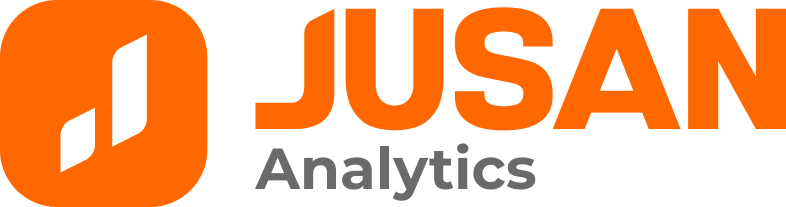 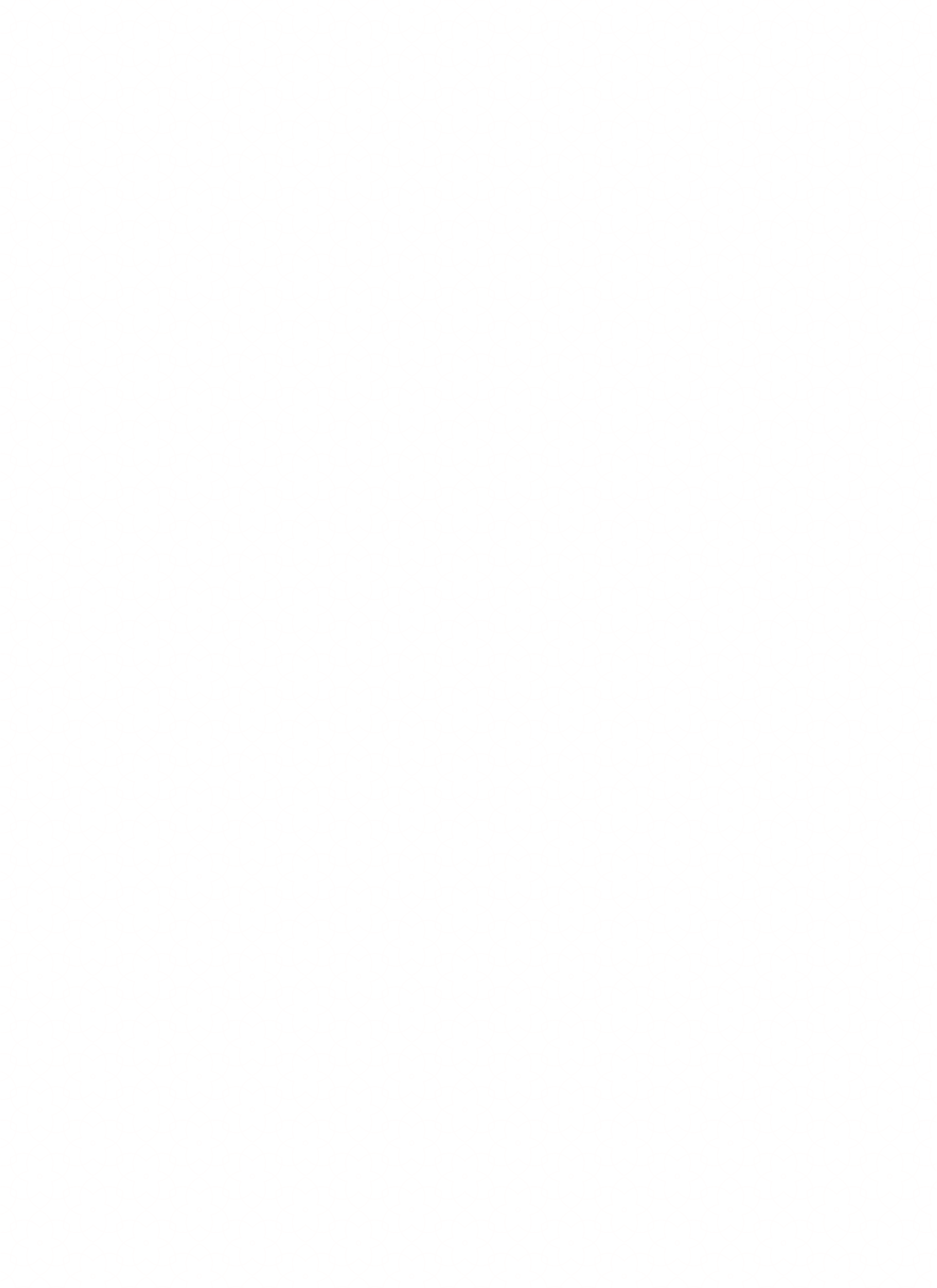 Демография Казахстана
В ближайшее время на рынок труда начнут выходить «бэби-бумеры» и численность возрастной группы 20–25 лет – основы для пополнения рынка труда – начнет расти
Численность населения возрастной группы 20–25 лет
+ 2
+ 1,7
+ 1,3
Мы тут
29 августа 2023
Развитие МСБ в Казахстане
7
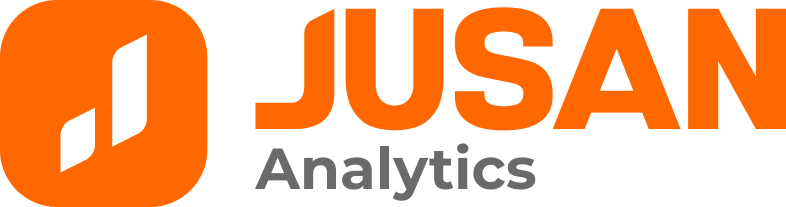 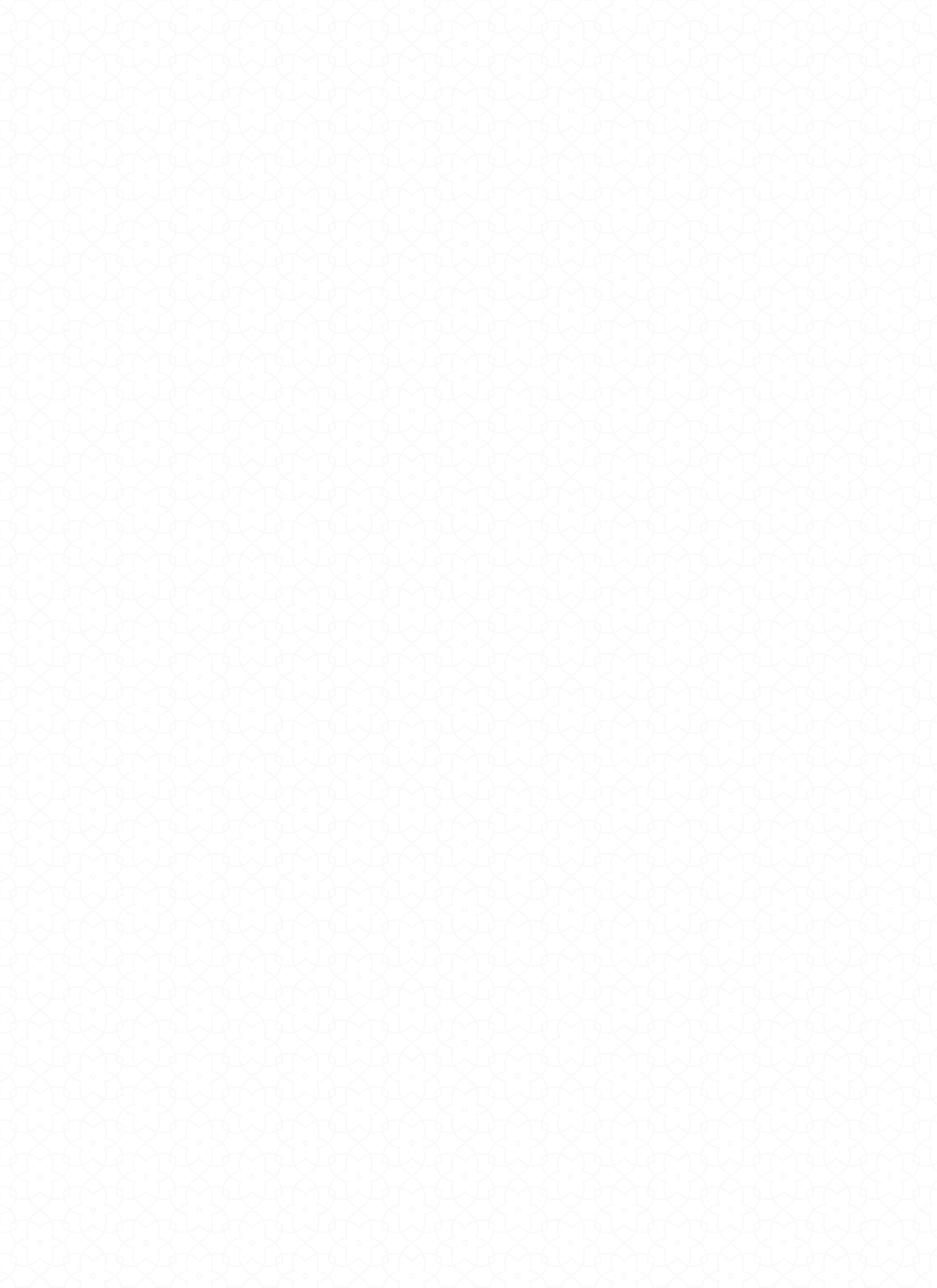 Что мешает развитию МСБ в Казахстане?
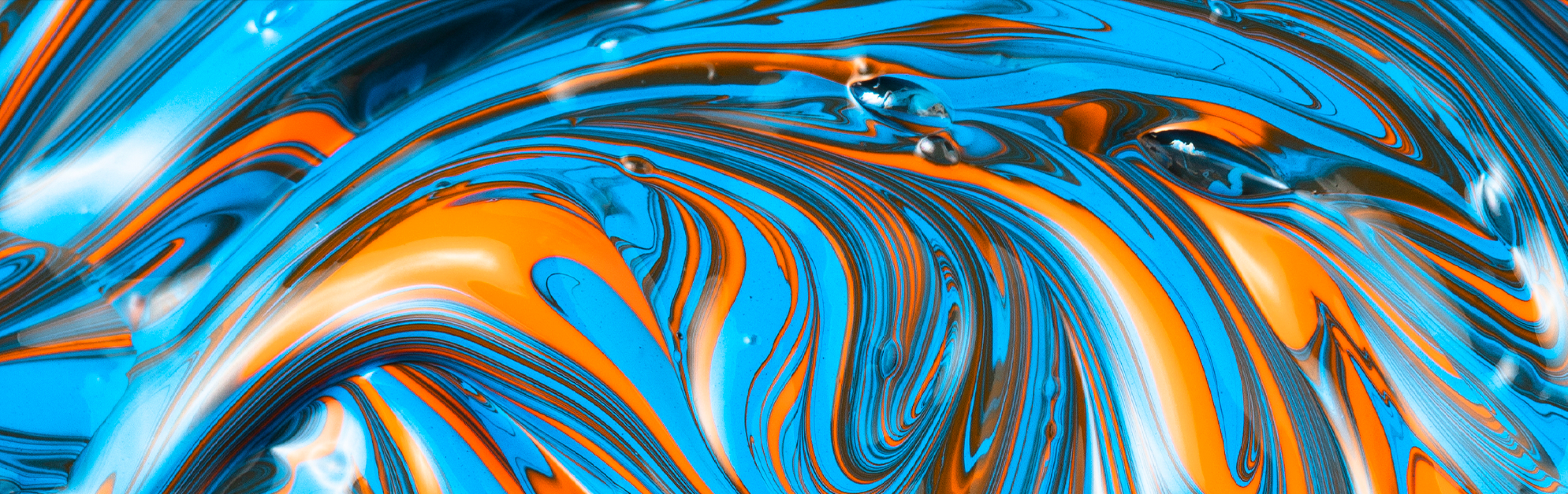 Макроэкономика – Узкое рыночное пространство – Теневой бизнес – Доступ к финансированию
29 августа 2023
Развитие МСБ в Казахстане
8
А
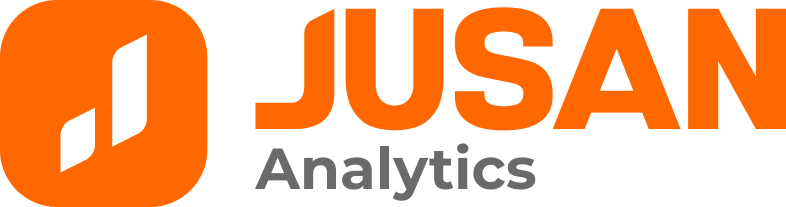 Макроэкономика
Высокая волатильность развития — это хроническая болезнь всех стран с сырьевой экономикой, и Казахстан не стал исключением
ВВП на душу населения в Казахстане, в долларах
$11,635
           2011г
$11,229
           2022г
29 августа 2023
Развитие МСБ в Казахстане
9
А
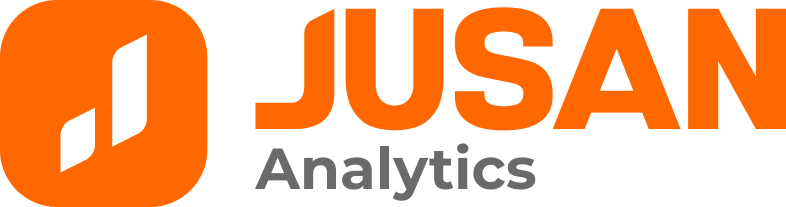 [Speaker Notes: Рынок не вырос
Волатильность – курс, и прогнозируемость]
Вследствие высокой инфляции в экономике неподъемные ставки
ИНФЛЯЦИЯ
В итоге: низкая производительность МСБ, не обеспечивается занятость, конкуренция и инновации, при этом зависимость экономики от экспортеров сырья увеличивается
29 августа 2023
Развитие МСБ в Казахстане
10
А
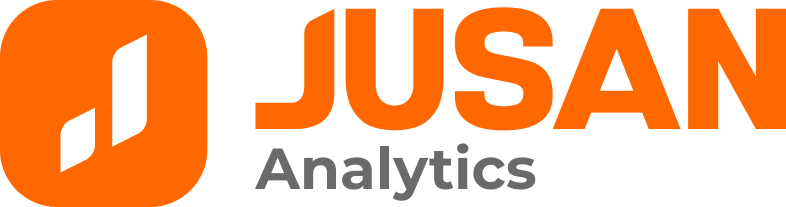 [Speaker Notes: ставки]
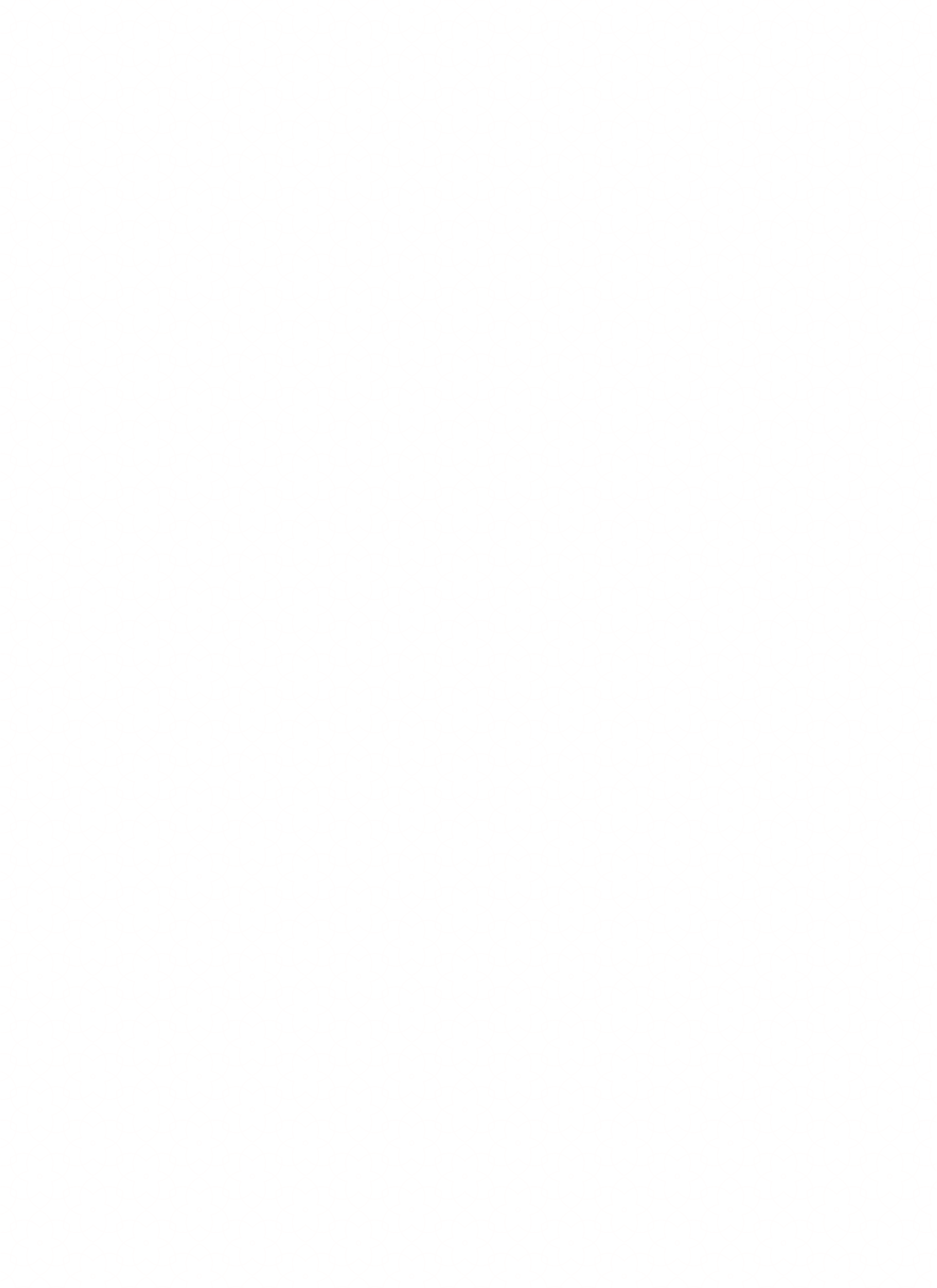 Узкое рыночное пространство
В стране около 25 тысяч компаний с госучастием. Присутствие государственных предприятий в экономике выше, чем в любой из стран ОЭСР и даже в Китае
~20% 
общей добавленной стоимости - 
Квази-государственный сектор
29 августа 2023
Развитие МСБ в Казахстане
11
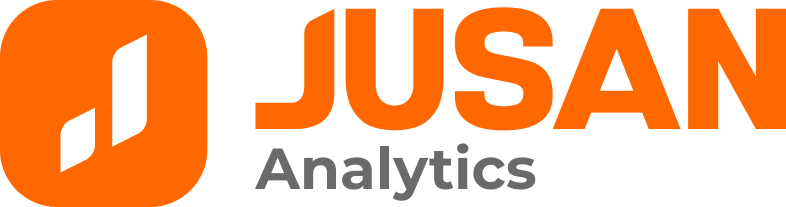 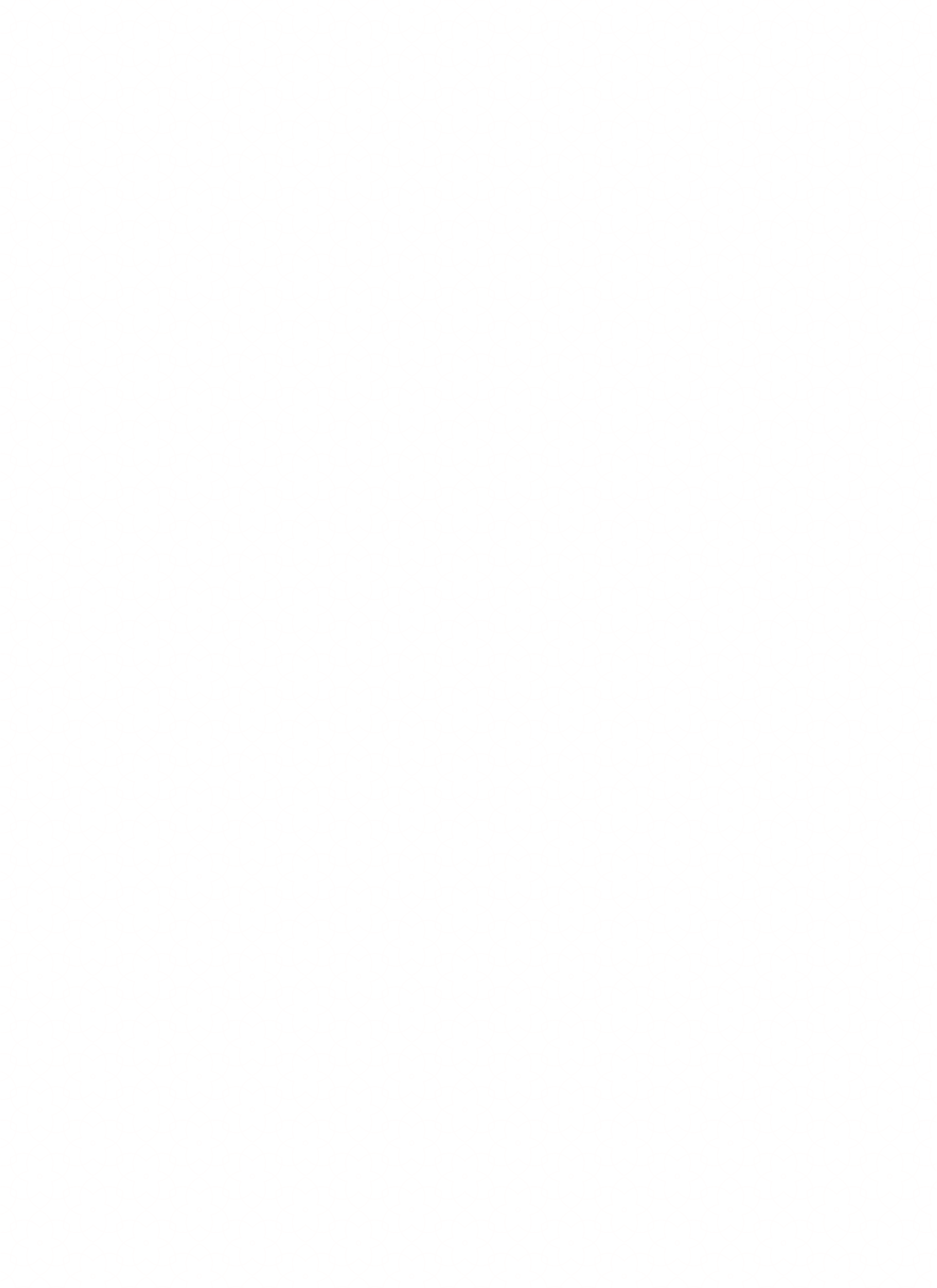 Доступ к финансированию
Данные ПКБ: <30% МСБ брали займы на развитие бизнеса в секторе формального финансирования, то есть более 70% компаний не имеют бизнес-кредитов
Кредиты банков МСБ, трлн тенге
Сейчас 6.9
Потенциал 18.5
Проблемы:
Залоги
Ставки и сроки
Отчетность и бюрократия
29 августа 2023
Развитие МСБ в Казахстане
12
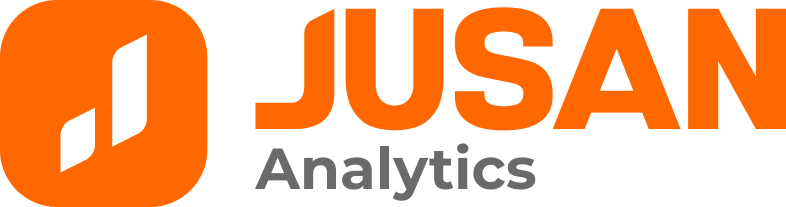 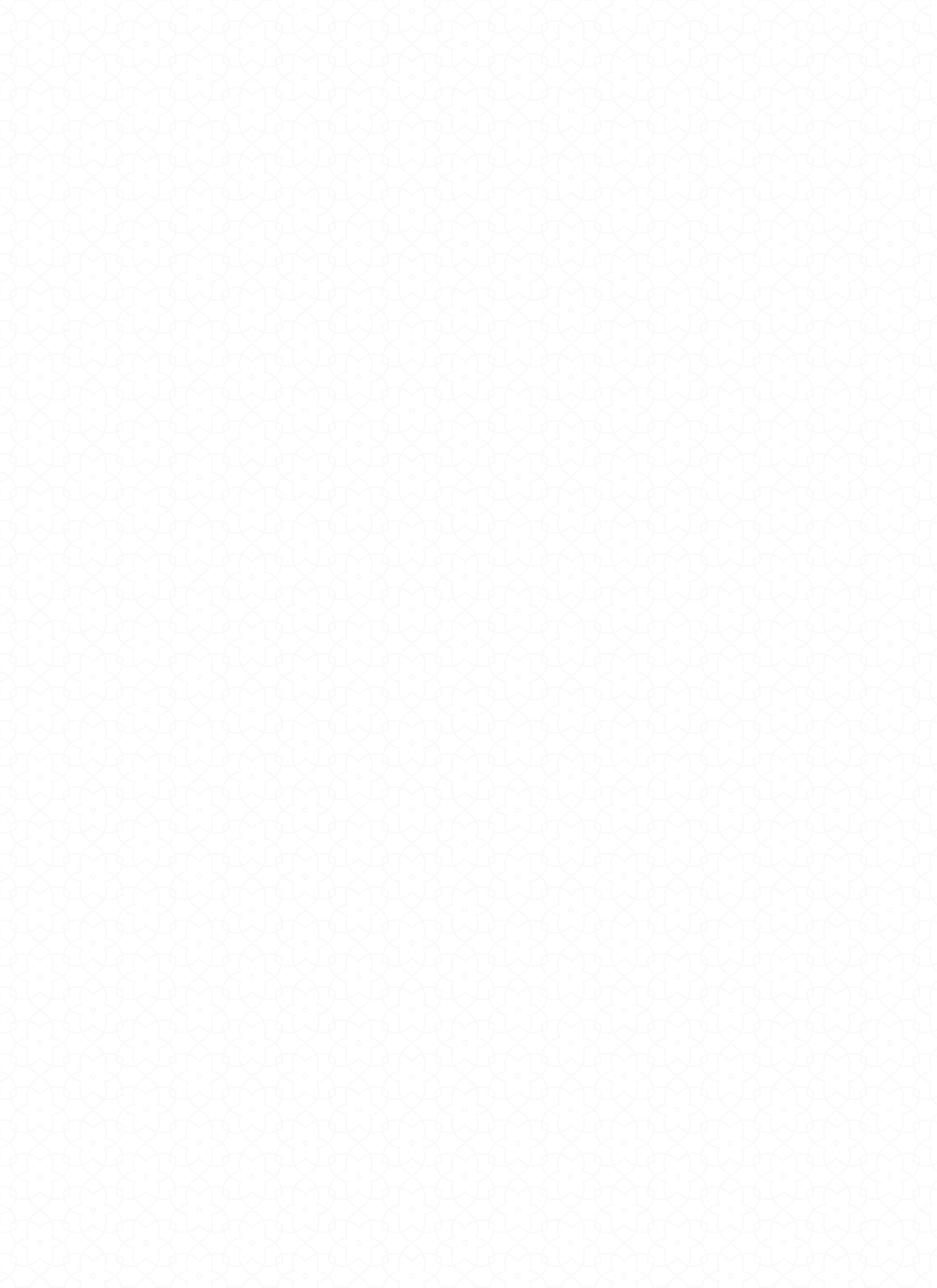 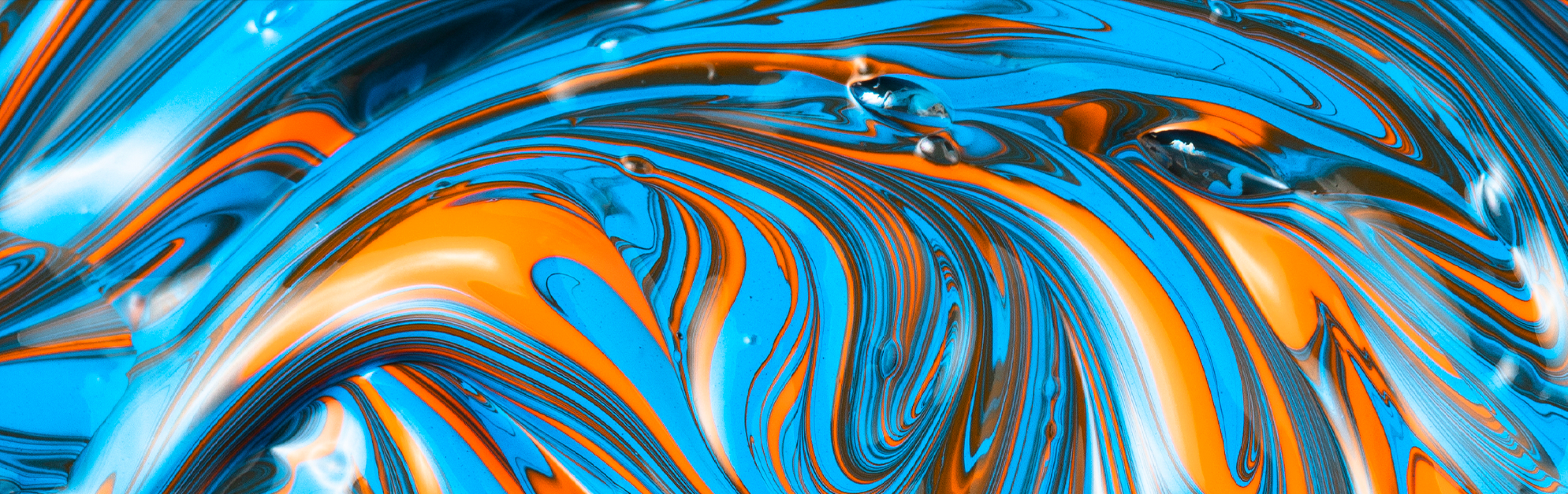 Идеи и пути решения проблем
Бескомпромиссная  макрополитика – Доступ к финансированию – Приватизация и сокращение господдержки
29 августа 2023
Развитие МСБ в Казахстане
13
А
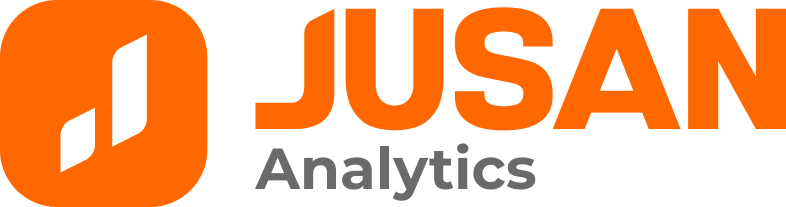 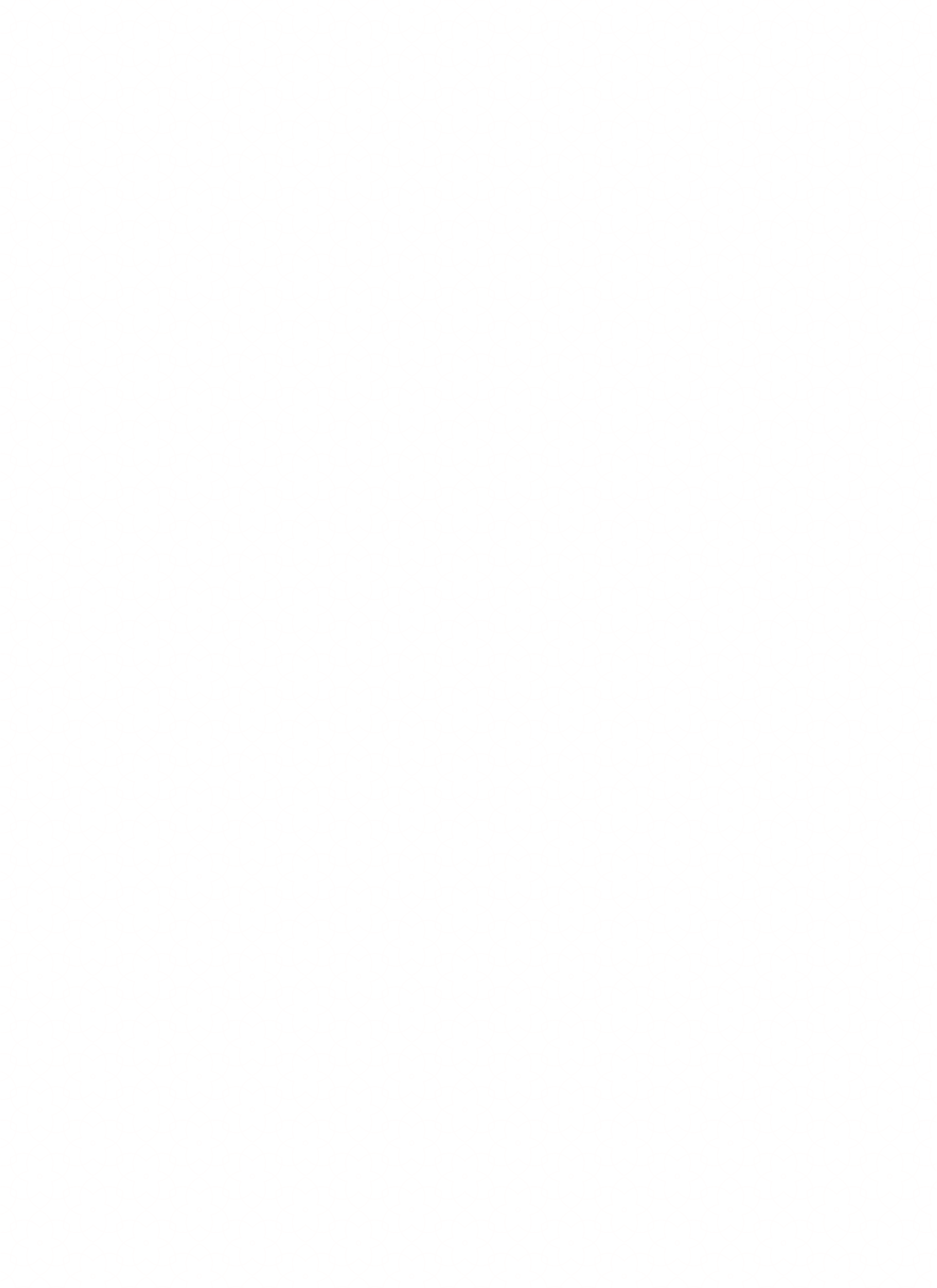 Бескомпромиссная  макрополитика
Фискальный
баланс
Монетарная политика
Единственная цель – это снижение инфляции до таргета

Транспарентность и последовательность в действиях
Изолировать бюджет от нефтяных доходов

Определить четкие приоритеты расходов и ограничить их направления
29 августа 2023
Развитие МСБ в Казахстане
14
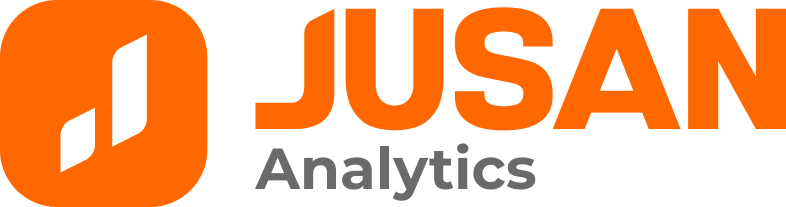 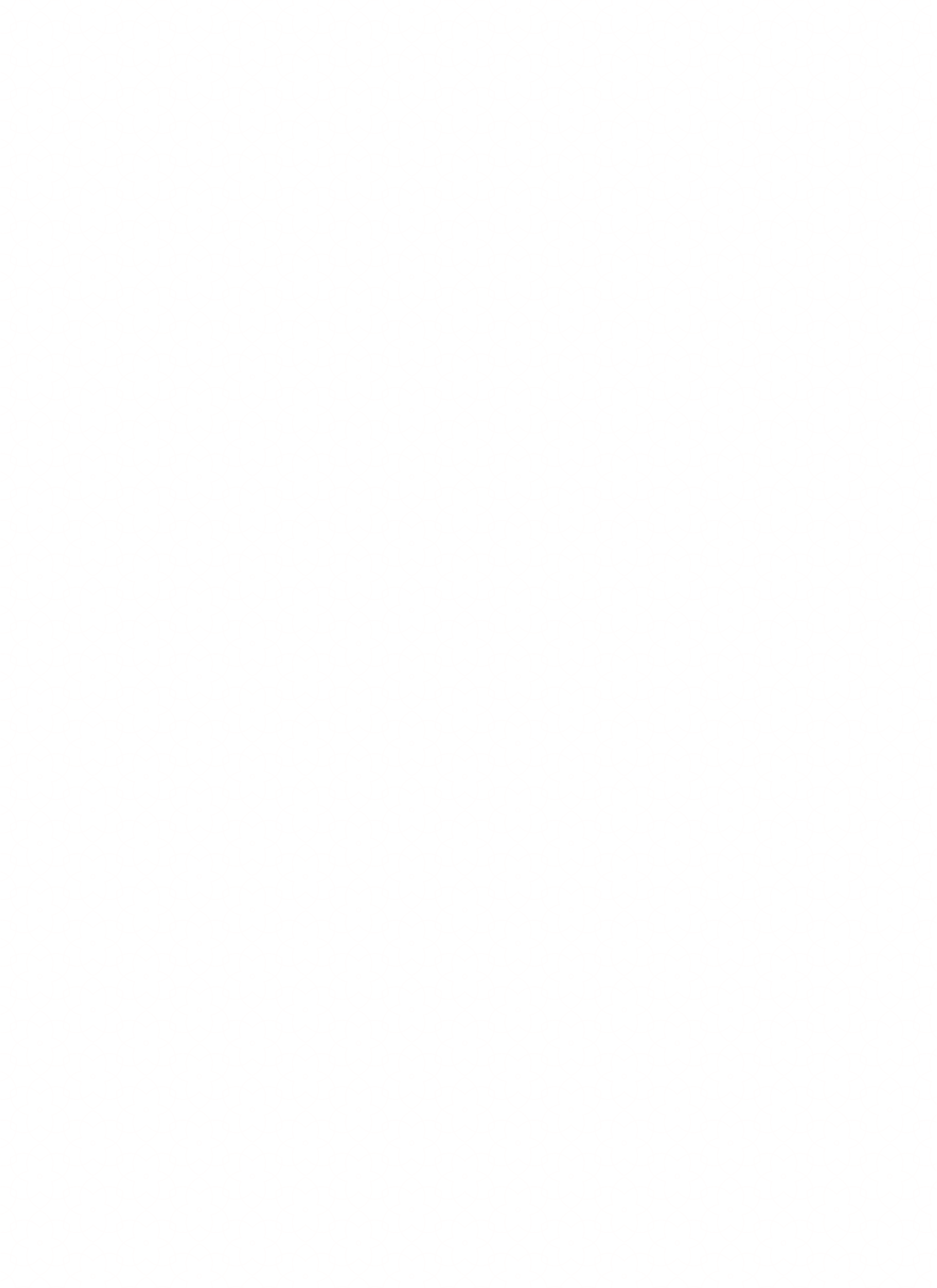 Приватизация и сокращение господдержки
Сокращение субсидий и грантов
Сосредоточиться на гарантировании и нефинансовой поддержке МСБ
Все остальные инструменты поддержки целесообразно существенно сократить

Предлагается уменьшить участие государства во всех квазигосударственных компаниях до 50% и ниже, кроме субъектов естественных монополий
29 августа 2023
Развитие МСБ в Казахстане
15
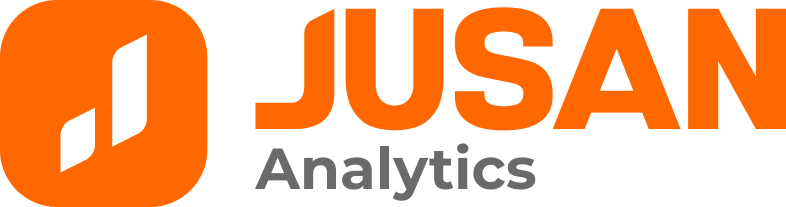 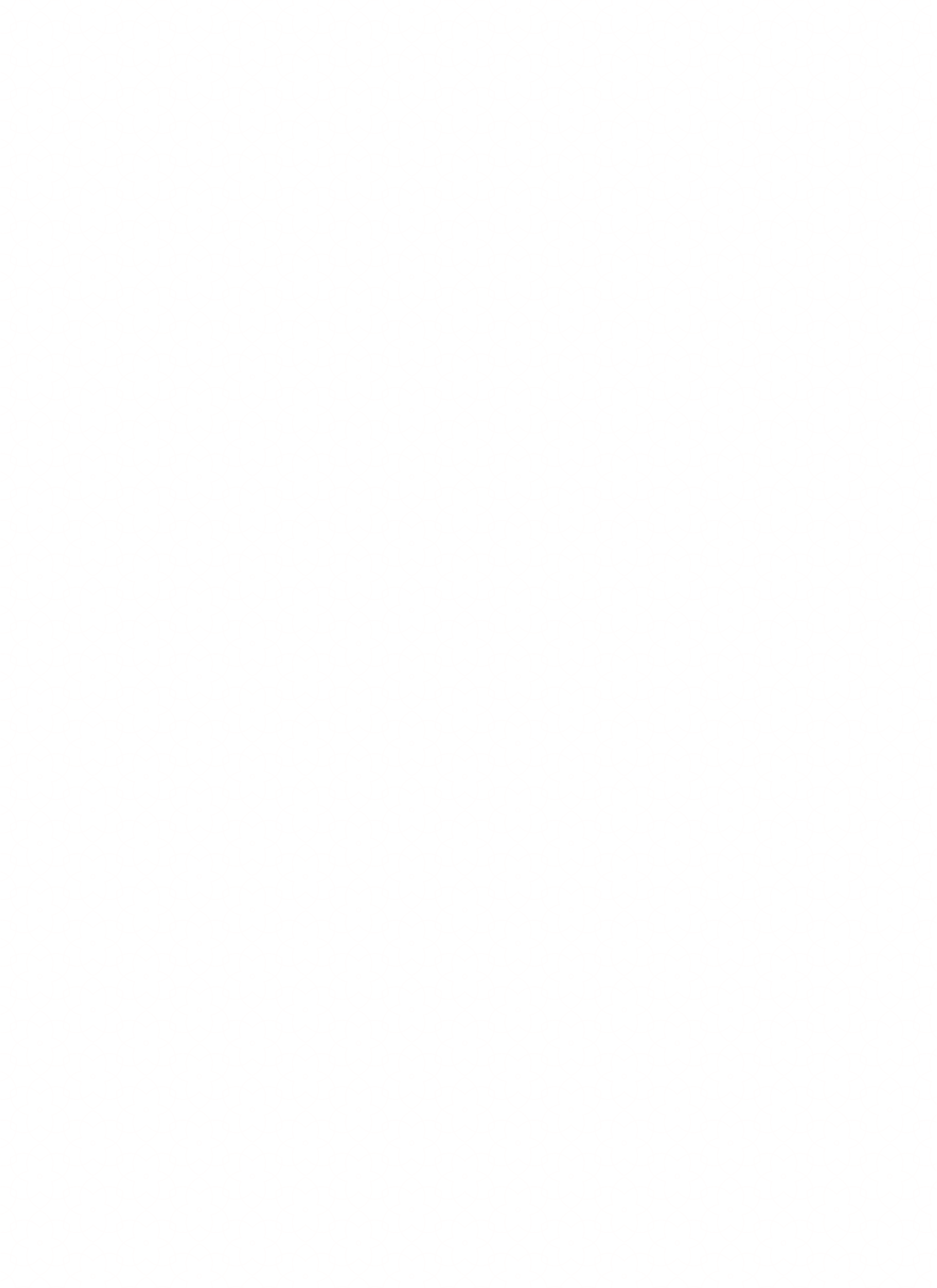 Доступ к финансированию
Общенациональная система скоринга юридических лиц (SME credit scores)
Проводить всеобщий скоринг и присваивать кредитные рейтинги МСБ

Сбор данных:
Транзакции и кредитные истории
Информация из государственных баз данных КГД и ОФД 
а также другие релевантные сведения (финочетность, добросовестность и т.д.)
Снизит информационной асимметрии
Снизит уровень теневой экономики в стране
Создаст институт корпоративной репутации
Ускорит процесс выдачи кредитов через банки
29 августа 2023
Развитие МСБ в Казахстане
16
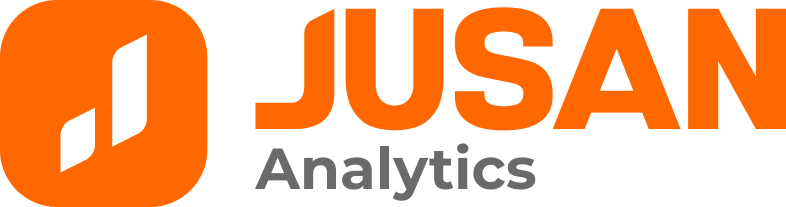 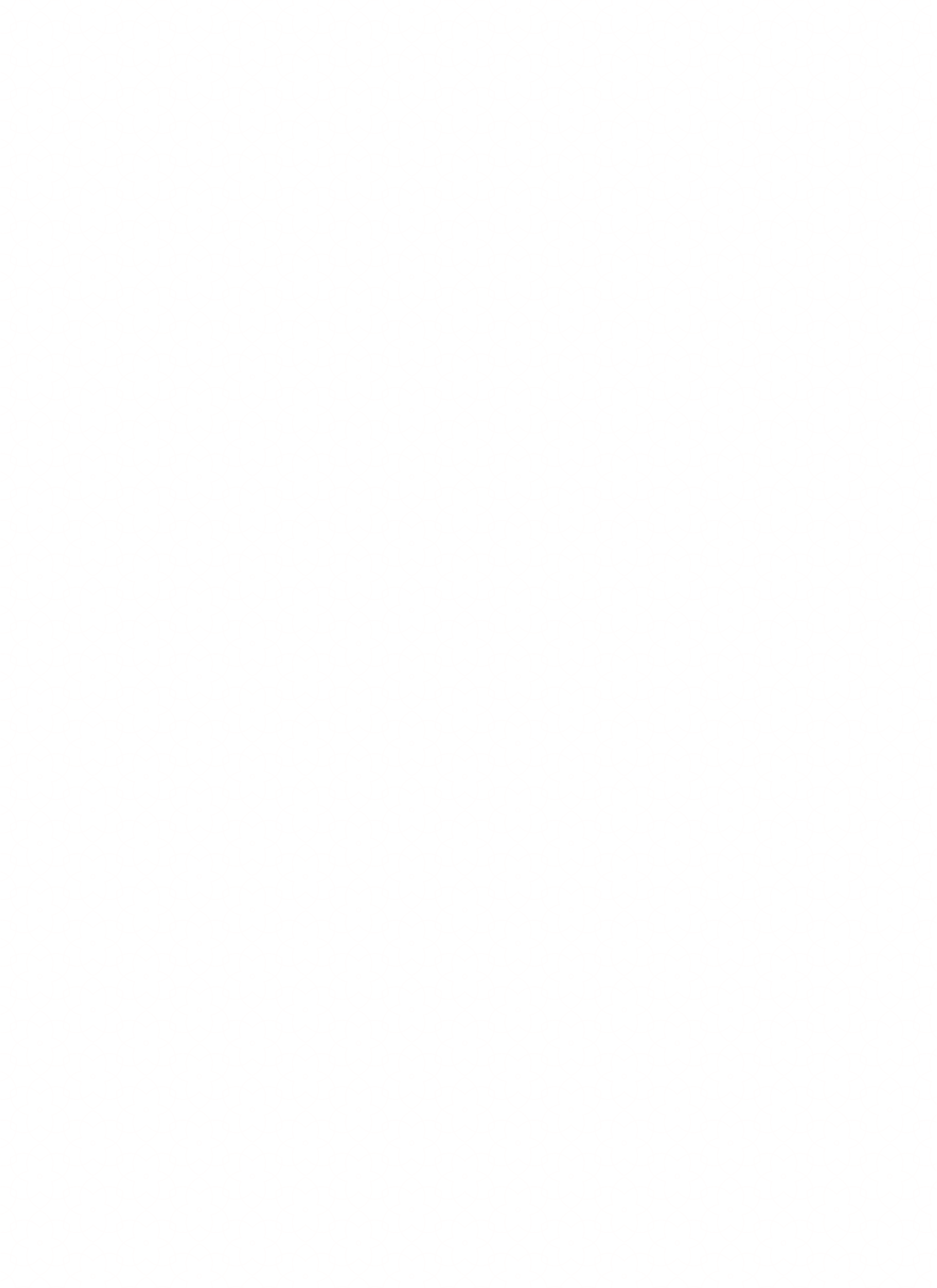 Доступ к финансированию
Экспресс гарантии для МСБ
Цель нарастить пул МСБ заемщиков, имеющих опыт взаимодействия с банками и проверяемую кредитную историю

Все операционные издержки должны осуществляться государством 
Кредитование – за счет банков на рыночных условиях
29 августа 2023
Развитие МСБ в Казахстане
17
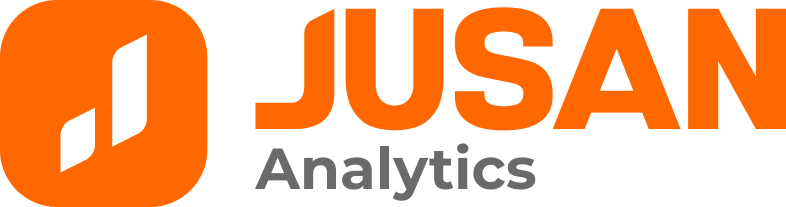 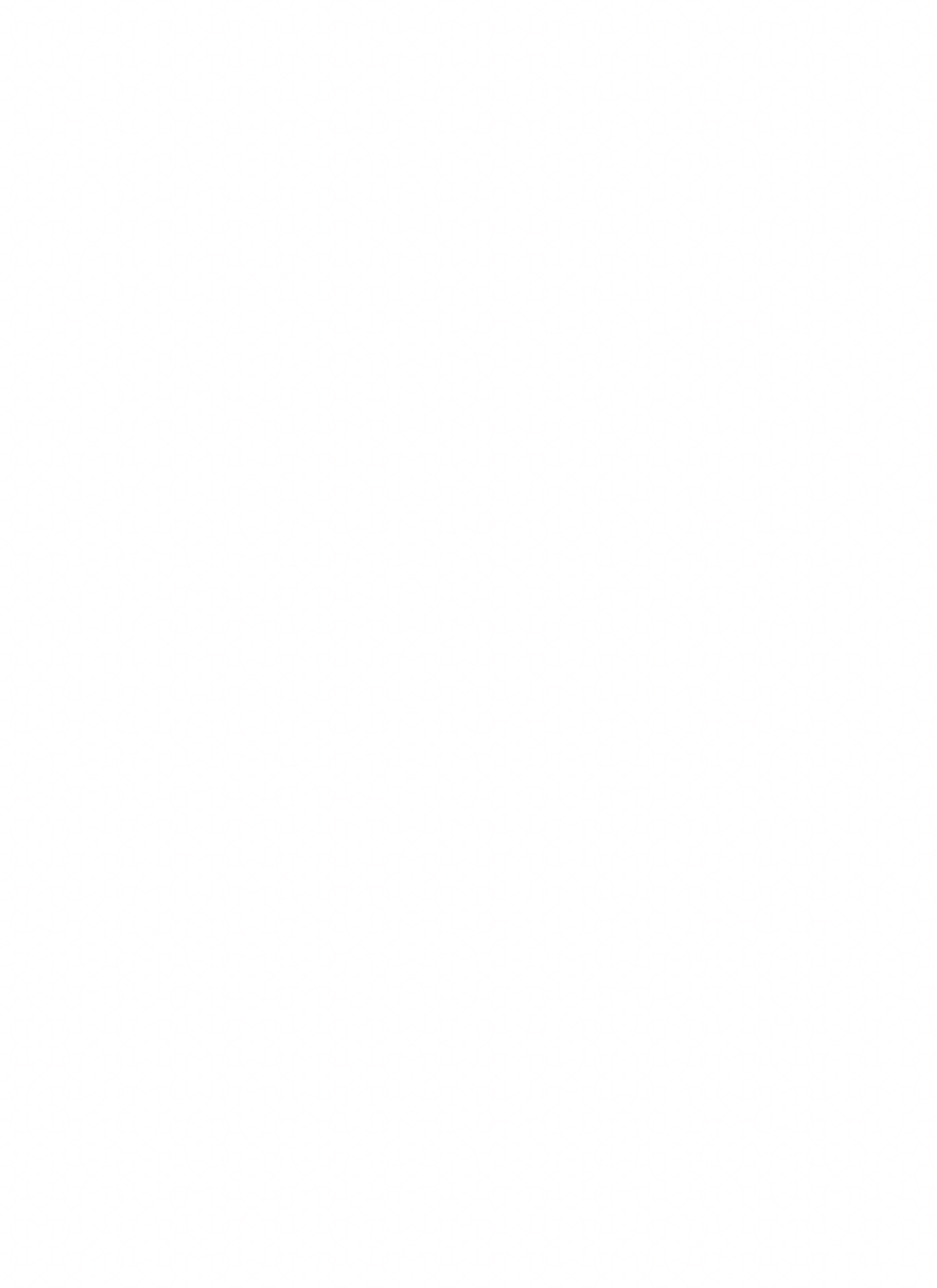 А
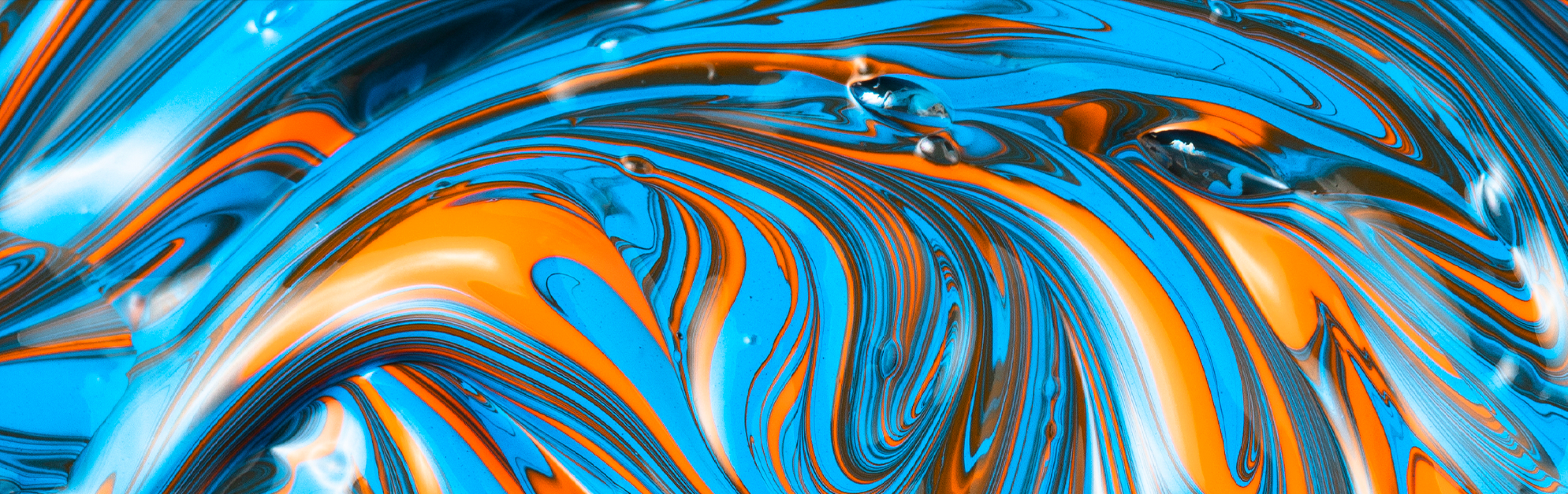 Развитие МСБ в Казахстане
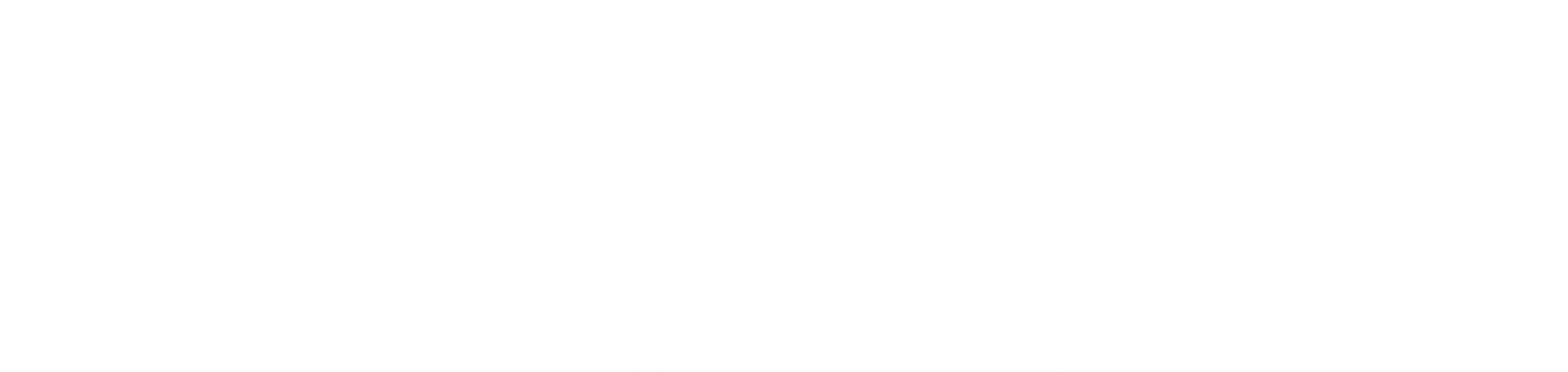 Спикер: Ануар Куандыков